The MRC Guide to ALT Text
by Jeremy Webster
Website Manager, Wichita State University
1a. What is ALT Text?
ALT Text is descriptive text applied to an image on a webpage or in a document. 
For those using screenreaders such as NVDA or JAWS, ALT Text is a vital element of a webpage. 
While the user is browsing a webpage, the screenreader will read the ALT Text aloud. 
This allows that user to still be able to get information from or a description of that image despite not being able to see it.
1b. What is ALT-Text?
Proper ALT Text is one of the most basic, yet most overlooked, elements of webpage and document Accessibility  

In order to meet Accessibility requirements, ALT Text is required for all images throughout the Wichita State University website 

Infographics often present a special challenge as it can be difficult to know how much information, or even what information, is crucial to present in ALT Text
Example 1a: Simple Pie Chart
Here we can see a simple, commonly used Pie Chart

Pie Charts split a single circle into segments whose sizes represent a segment of the whole

Those using assistive technology do not have the visual dimension to rely on – they rely on ALT Text to provide the same information.
Example 1b: Simple Pie Chart
One common error for this – and other – infographic types is undetailed ALT Text

This type of error usually states what the image is, but does not relate the information the infographic presents

Example of this ALT Text error: “Infographic of a pie chart showing various household expenditures.”
Example 1c: Simple Pie Chart
Correct ALT Text presents all the information of the pie chart to the user

Correct ALT Text example: “Pie chart showing breakdown of a household budget. Household budget is allocated as such: 32% dining, 2% entertainment, 5% gas, 45% groceries, 6% household, and 9% miscellaneous.”
Example 2a: Venn Diagram
Venn Diagrams can be ALT Texted very similarly to pie charts

Venn diagrams present multiple components meeting in a central common location visually. 

This represents these distinct singular elements all being part of or used in the single central element
Example 2b: Venn Diagram
Correct ALT Text example: “Venn Diagram: three circles; first labeled "Academic material link to course;" second labeled "Reflection;" third labeled "Relevant/meaningful service." The circles overlap in a central portion labeled "Service-Learning."
Example 3a: Column Chart
This common type of infographic appears often in both vertical and horizontal orientations

In this example chart is comparing/contrasting total price for in-state tuition for four groups taking place over two years – 2013 to 2014, and 2018 to 2019
Example 3b: Column Chart
Dollar amounts on the vertical axis are not exact, so we describe the amount as exactly as we can

Example language: 
About $15,000
Just under/over $15,000
If visually at or near a halfway point, it can be noted as “about” and that halfway point
Example 3c: Column Chart
Correct ALT Text example: “Chart presenting total price for in-state students. Chart compares costs for four entities for 2013-2014 and 2018-2019. 2013-2014: Wichita State University, about $17,500; Kansas Universities, about $22,000; Peer Group, about $22,000; Aspirant Group, $25,000. 2018-2019: Wichita State University, about $24,500; Kansas Universities, about $25,500; Peer Group, about $24,500; Aspirant Group, about $29,500. Source: CEDBR, IPEDS (Fall Headcount) - living on campus.
Example 4a: Color Coded Infographic
As we’ve seen so far, the more precisely data is presented in an infographic, the more specific ALT Text can, and should, be

In direct contrast, the less precise the data – or the more the infographic relies on visuals instead of exact data to present the concept – the more challenging the infographic can be to ALT Text

This example presents a map of the continental U.S. color-coded by state to represent which states supply greater economic contributions to WSU
Example 4b: Color Coded Infographic
The key for this infographic shows a gradated color range starting at black (presumably no economic contribution) which finishes at a deep gold ($332 million)

There is no data gradation in this range giving exact dollar amounts under the peak amount, save for a single marker at a grey hue point labeled as ”$1,294,045” – the reason that specific amount is pointed out is not made clear by the infographic

The correlation between a state’s economic contribution and the amount of that contribution is almost completely given via color gradation with no supporting exact data
Example 4c: Color Coded Infographic
The infographic is almost completely visual in nature with very little relatable data for ALT Texting – but we can still work with it given what we HAVE been supplied

We can see that Texas is the largest contributor and seems to match the color hue of the $332 million amount

We can tell based on color hue that California comes in with the second highest amount, and Colorado, Missouri, and Oklahoma are in third

It is logical to assume this infographic is meant to show which states the greatest contributions come from
Example 4d: Color Coded Infographic
Correct ALT Text example: ” Figure showing areas where the highest alumni economic contributions come from in the continental United States. Highest contributions come from the states Texas and California with Colorado and Missouri as close runner ups. Peak amount: $332 million from Texas.” 

Depending on context infographic is presented in from its source document, lowest contributions may be important as well – be sure to check text/document context to see if such is appropriate to describe in the ALT Text as well
Example 5a: Graphic-Intensive Chart
At first glance this infographic looks very complex. Let’s break it down. 

Main topic: Tourism Impact
First ring outward: Tourism impact in terms of dollars brought in by various events
Second ring outward: Visitor days related to the events in the first ring
Correlation: Each event generated an amount of money and a number of visitor days that contributed to overall tourism impact

Using this methodology we can relate the dollar amount and visitor days related to each of the events.
Example 5b: Graphic-Intensive Chart
Correct ALT Text example: “Figure showing tourism monetary impact of WSU. Graduation accounted for $2.5 million, admissions accounted for $2.1 million, athletics accounted for $37.3 million, and conferences accounted for $965,300. Visitor days totals for each category: 20,639 for graduation, 15,574 for admissions, 216,844 for athletics, and 5,065 for conferences. ”
Example 6a: Floorplans and Maps
Most common ALT Text error is lack of description

Technically, ”two bedroom apartment with living room, vanity, and bathroom” is accurate, but it lends little to the description of the layout

For this example: 

Is the apartment furnished? If so, what are the furnishings?

Are there any notable features that give the user a better mental picture of the location?
Example 6b: Floorplans and Maps
Correct ALT Text example: “The Single 2 Bedroom Suite provides a private room for each resident with a bed, desk, dresser, and chair. In the common room area, there is a couch and coffee table. The suite contains 1 bathroom with shower, vanity, sink and toilet.”
Example 6c: Floorplans and Maps
For larger, more intricate floorplans such as houses, building floors, outdoor areas, parks, arenas, concert/performance spaces, and so forth, more detail may be desirable. Examples of such things to consider would be:
Amenities (recreation areas, game rooms, lounges, swimming pools, sporting facilities, telephones, etc.) 
Entrances and exits (doors, escalators, elevators, etc.)
Emergency exits, and emergency resources (fire alarms, fire extinguishers, fire hoses, wall-mounted defibrillators, etc.)
Scientific/Mathematical ALT Text
Most common ALT Text mistake: simply noting what the image is in general, such as "Exploded diagram of (machine)," or a "Diagram of (formula)" that provides little to no detail. 

Example of this error: "Computer screen showing data/charts/graphs." 

What is the data? 
What are the charts or graphs? 
What is the source of the information? 
If it's not obvious, what is the importance of the information and how and/or why was it generated?
Applications/Tools in Action
Sometimes screenshots like this are used not to give detailed data information, but to illustrate an application or tool that was used.

Providing samples and/or screenshots of the capabilities of an application can be a strong promotional tool for a department or an educational discipline.

If this is the case the ALT Text would focus less on the data and its applicability and more on the function and usefulness of the application.
Schematics/Mechanical Diagrams
For a schematic or mechanical diagram

Name the complete device

State the complete device's function

Go through the individual components of the device, preferably in logical order of operation

Explain how each individual component contributes to the whole function of the device
Purely Decorative Images Online
Many times images are used on webpages and documents for aesthetic rather than informational purposes 

Images used on Omni CMS webpages require appropriate ALT Text to meet accessibility standards

Appropriate ALT Text for a webpage image is always a description of that image – remember: who, what, where, when, and why?

Do not use generic placeholder text such as, “placeholder,” or the image filename as ALT Text
Purely Decorative Images In Documents
Document creation and desktop publishing applications (Microsoft Word and Powerpoint, Adobe Acrobat Pro DC, etc.) offer options to render images “invisible” to assistive technology

Word and Powerpoint offer the option of setting an image as “Decorative”

Acrobat Pro DC offers the option to set an image as “Background/Artifact”

Remember, only use these options for images that serve aesthetic rather than informational purposes
ALT Text Resources
Further resources for image ALT Text and other accessibility issues

https://wichita.edu/pdfhelp - Webpage providing training in PDF remediation accessibility, including sample documents and guided instructional videos

https://wichita.edu/alttexthelp - Webpage that covers applying ALT Text to banners and images in Omni CMS, as well as presenting many of the sample ALT Text examples from this presentation
How to Contact Us
Do you have questions? Issues? Feel free to send an Email!

OIR@wichita.edu

jeremy.webster@wichita.edu 

Thank you for your time and attention!
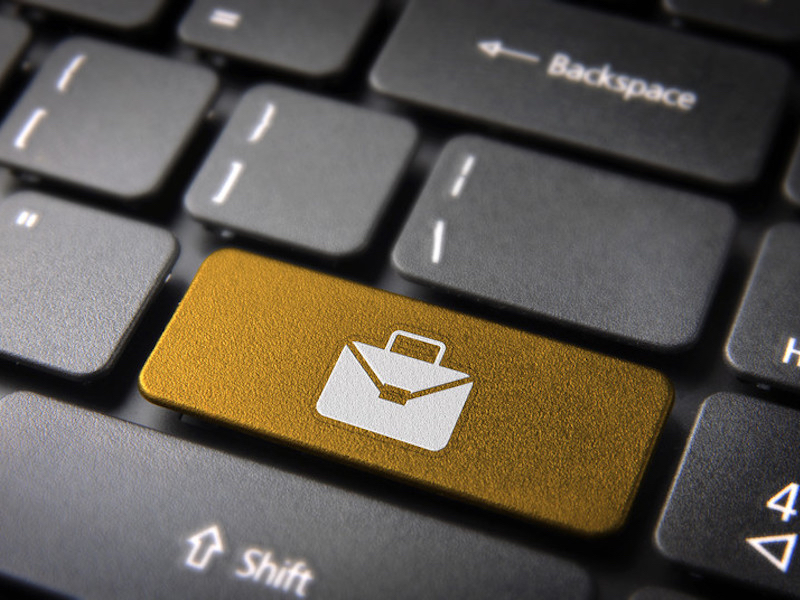